SUTURES
Prepared by 
                                    Dr. Panchajani. R
Skin closure
Following operation if skin edges are closely approximated with out tension healing will generally occur in 10 days.
Self adhesive tapes, sterile strips, plaster tape etc.. for small superficial wounds.
SUTURES
The ideal suture is the smallest possible to produce uniform tensile strength, securely hold the wound for the required time for healing, then be absorbed. It should be predictable, easy to handle, produce minimal reaction, and knot securely.
Suturing materials
Surgical suture materials are used in the closure of most wound types. The ideal suture should allow the healing tissue to recover sufficiently to keep the wound closed together once they are removed or absorbed. 
The time it takes for a tissue to no longer require support from sutures will vary depending on tissue type:
Days: Muscle, subcutaneous tissue or skin
Weeks to Months: Fascia or tendon
Months to Never: Vascular prosthesis
Suturing materials- Classification
According to absorbability
              Absorbable & non absorbable
According to Raw material : Natural& Synthetic
 According to Structure : Monofilament,- a single stranded filament suture (e.g nylon, PDS or prolene). They have a lower infection risk but also have a poor knot security and ease of handling.
      Multifilament / braided – made of several filaments that are twisted together (e.g braided silk or vicryl). They handle easier and hold their shape for good knot security, yet can harbour infections.
Absorbable sutures
Absorbable Sutures : Lose 50% of breaking strength within 60 days of implanting 
Absorbable sutures will eventually dissolve, absorb into the tissue, and become unidentifiable
 1.Polyglycolic acid (Safil, Safil Quick, Dexon) 
2. Polyglactin 910 (Vicril, Vicryl Rapide)
 3. Glycomer (Biosyn)
 4. Glyconate (Monosyn) 
5. Polyglyconate (Maxon)
 6. Polydioxanone (PDS II, MonoPlus)
 7. Gut (Cromic Gut, Plain Gut)
Non absorbable sutures
Non-Absorbable Sutures: Retain majority of breaking strength for more than 60 days 
Non-absorbable sutures are permanent fixtures in the body and, when properly tied or secured, will remain intact indefinitely.
1. Polyamide (Dafilon , Ethilon, Supramid, Nurolon, Surgilon) 
2. Polyester (Ethibond, Ti-Cron, Synthofil, Dagrofil, Mersilene)
3. Polypropylene (Premilene, Prolene)
4. Silk (Silkam, Virgin silk, Mersilk, Softsilk) 
5. Nylon
6. Steel (Steelex, Steel wire, Steel)
Suturing materials- classification
Natural Sutures : Sutures made of material that can be found in nature Cause intense inflammatory reaction .Examples : Cat gut, Silk, Steel
 Synthetic Sutures: Sutures made of materials created by man Examples : Vicryl, monocryl, PDS, Nylon, Prolene, Polyester
 Monofilament Consists of a single strand of material ,passes through tissues easily - less traumatic, Resists bacterial harboring ,require more knots to prevent slippage - 5 or 6 ‘throws’ ,Has more “memory”,  Preferred for skin closure because they provide a better cosmetic result .Examples : chromic catgut, plain catgut, stainless steel, prolene, nylon
 Multifilament/Braided: consist of several filaments or strands, twisted or braided together .Greater tensile strength ,Pliability and flexibility ,Better knot security ,More tissue trauma ,may harbor bacteria .Examples : vicryl, silk, polyester, nylon.
THREADS
The size-systems of threads: 
European Pharmacopeia/Metric units : from 0,1 metric (0,010-0,019 mm) to 10 metric(1,00-1,09 mm)
 United States Pharmacopeia USP : from 11/0 (0,010-0,019 mm) to 7 (1,00-1,09 mm)
 Smallest size -> 11-0 ,10-0 ,9-0, 8-0, 7-0 ,6-0, 5-0 ,4-0 ,3-0, 2-0 ,0 ,1, 2, 3, 4, 5, 6, 7 <- Largest size 
 sizes 10-0, 9-0, 8-0 require a microscope 
 sizes 7-0, 6-0, 5-0 require a magnifying glass 
 sizes 4-0 and 3-0 do not require magnification
 Size 7-0 is almost equal to the thickness of human hair
Threads
Size Uses 
7/0 and smaller- Ophthalmology, microsurgery 
6/0- Face, blood vessels
 5/0- Face, neck, blood vessels
 4/0 -Mucosa, neck, hands, limbs, tendons, blood vessels 
3/0- Limbs, trunk, gut blood vessels 
2/0- Trunk, fascia, viscera, blood vessels 
0 and larger -Abdominal wall, fascia, drain sites, arterial lines, orthopaedics.
THREADS
The diameter of the suture will affect its handling properties and tensile strength. The larger the size ascribed to the suture, the smaller the diameter is, for example a 7-0 suture is smaller than a 4-0 suture.
When choosing suture size, the smallest size possible should be chosen, taking into account the natural strength of the tissue.
Threads
Absorbable sutures elicit more inflammatory reaction than non-absorbable sutures 
 Absorption method : 
            Natural Sutures - Enzymatic 
            Synthetic Sutures – Hydrolysis 
 Natural sutures induce more inflammation than synthetic ones
Threads
Plasticity : Ability to expand when stretched and don’t return to original length (loosen with edema) 
Elasticity : Ability to return to its original length after stretching .
High elasticity sutures should be used in oedematous tissue
SUTURES
Fluid absorption and capillary action : the tendency for a suture to absorb water and to wick infection.
Breaking strength rate (BSR) : Approximate days after placement when 50% of breaking strength remains.
Tensile strength : Force necessary to break a suture consider in areas of tension (linea alba) 
Knot strength : Force required for a knot to slip consider when ligating arteries
 Memory : tendency to return to original shape (untied) ,Tendency to stay in one position, Leads to difficulty in tying sutures
Sutures- threads
Plain catgut / Chromic Gut: 
Absorbable – absorbed by body enzymes
Natural 
Monofilament
Submucosal or serosal layer of animal intestine
97-98% pure collagen 
High tissue reactivity 
Tensile strength : 4-5 days (gut) 2 to 3 weeks (chromic gut) 
Uses: tubal ligation, ligation of blood vessels, episiotomy repair, closure of peritoneum
Sutures- thread
Poly-sugars: 
Absorbable 
Dexon, Vicryl, Polysorb 
Synthetic polymers with modest tissue reactivity
Tensile strength for 2 to 3 weeks 
10% strength at 28 days 
Low elasticity - may cut soft tissue 
Braided - handle well but wick fluid
Uses: subcuticular closure and fascia
 Monocryl Biosyn: 
Absorbable 
Virtually inert in tissue 
Tensile strength for 2 to 3 weeks
Less suture absesses 
Uses: mucosa and skin closures
Sutures - thread
Silk:
Non-absorbable 
Second only to gut for tissue inflammation
 Braided
Best handling of any suture 
Lowest tensile strength of any suture
Weaker when wet
Nylon: 
•Non-absorbable 
•Synthetic 
•Mono/multifilament
 •Surgilon, Ethilon, Dermalon 
•Inert 
•Pronounced memory - lots of knots 
•Uses: skin closure, sewing in JP draines(jackson- pratt drain for fluid collects under surgical cut)
Sutures-thread
Polypropylene: 
Non-absorbable 
Synthetic 
Monofilament 
Prolene, Surgilene, Surgipro
Inert 
High plasticity - expands to prevent strangulation, but loosens when edema subsides
Will stretch when pulled 
Elastic - requires extra knots
Uses: wound closure
Needle
NEEDLE
 Shape of needle : 
Curved -Designed to be held with a needle holder , Used for most suturing.
 Straight- Often hand held, Used to secure percutaneously placed devices (e.g. central and arterial lines)
Parts of needle :
 The eye which is swaged and permits the suture and needle to act as a single unit to decrease trauma
 The body which is the widest point of the needle and is also referred to as the grasping area. The body comes in number of shapes (round, oval, rectangular, trapezoid, or side flattened)
 The point which runs from the tip to the maximum cross-sectional area of the body. The point also comes in a number of different shapes (conventional cutting, reverse cutting, side cutting, taper cut, taper, blunt)
PARTS OF A NEEDLE
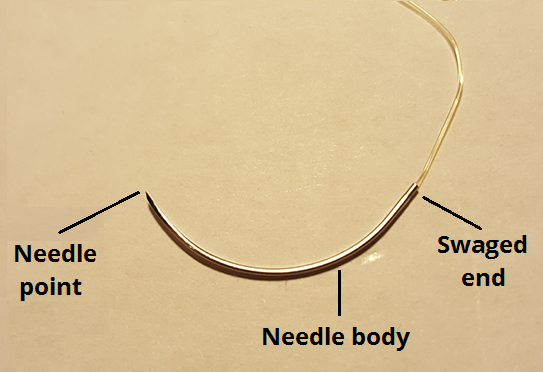 Needle
Conventional Cutting Needle: 
needle body is triangular and has a sharpened cutting edge on the inside
 Triangular tip with the apex forming a cutting surface 
 Used for tough tissue, such as skin 
 (use of a tapered needle with skin causes excess trauma because of difficulty in penetration)
Reverse Cutting Needle: 
  • Similar to a conventional cutting needle except the cutting edge faces down instead of up 
  •  cutting edge is on outer curve
  •  For tough, difficult-to-penetrate tissues 
  •  This may decrease the likelihood of sutures pulling through soft tissue
Needle
Taper Point Needle :
 • needle body is round and tapers smoothly to a point
 • cross-section reveals a round, smooth shaft 
 • no cutting edge 
 • Used for soft, easily penetrated tissues such as intestine, peritoneum or blood vessels
Blunt Point Needle: 
• Taper body 
• For blunt dissection and suturing friable tissue such as liver and kidney
Spatula Needle:
 • flat on top and bottom
 • cutting edge along the front to one side 
 • Primarily used for eye surgery
Reference
Bailey and Love’s short practice of Surgery
Manipal manual of Surgery
SRB’s Manual of surgery
 Text book of Surgery- ASI
Clinical Surgery, Das
THANK YOU, 

                                     DR. PANCHAJANI.R,
                                           Associate professor,
                                              Dept. of Surgery,
                                                SKHMC